Penelusuran Literature
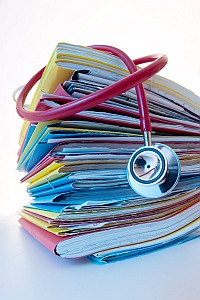 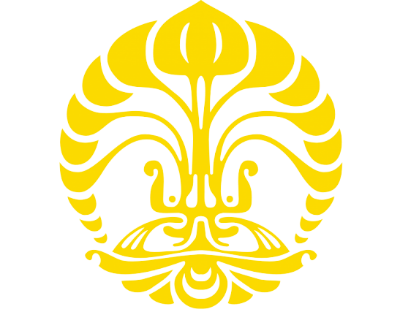 MASSIVE OPEN ONLINE COURSES (MOOCs)
Menyusun kerangka protokol penelitian
1. Judul
2. Pendahuluan (Bab 1):
3. Tinjauan pustaka (Bab 2)
	(+ kerangka teori dan kerangka konsep)
4. Metode (Bab 3)
5. Lampiran 
6. Daftar pustaka
[Speaker Notes: Pendahuluan terdiri dari 
Latar belakang
Rumusan masalah
Pertanyaan penelitian 
Hipotesis (bila analitik)
Tujuan penelitian
Manfaat]
Bab 2. Tinjauan Pustaka
Variabel Tergantung 
Epidemiologi
Instrumen pengukuran / Diagnosis 
Faktor risiko yang berhubungan dengan variabel tergantung
Variabel bebas utama / Intervensi
Alasan pemilihan variabel bebas / intervensi 
Pemetaan intervensi yang sudah pernah dilakukan 
Cara pengukuran / Indikator keberhasilan intervensi 
Kondisi Perusahaan / Lokasi Penelitian dan alur produksi
Kerangka Teori
Kerangka Konsep
[Speaker Notes: Mulai Tugas 1]
Pencarian Literatur
Menemukan Jurnal yang mendukung pertanyaan penelitian 
Identifikasi Populasi Penelitian, Variabel Bebas dan Variabel Tergantung yang akan diteliti
Gunakan konsep PICO untuk mencari jurnal yang sesuai
Pekerja Kebersihan
P : waste worker, garbage collector,
I : hand washing
C:
O : diarrhea

Jurnal Referensi :
Boolean operators
AND 

OR 

NOT
Penggunaan tanda kurung
Jika kita ingin
sayur AND buah (apel, jambu, pisang)

Yang mana yang sesuai?
(sayur AND apel) OR jambu OR pisang
sayur AND (apel OR jambu OR pisang)
Struktur umum pencarian literatur
(Population OR synonym 1 OR …) AND
(Intervention OR synonym 1 OR …) AND
(Comparator OR synonym 1 OR …) AND
(Outcome OR synonym 1 OR …) AND
FILTER (for best study type)
Pelajari dari Referensi atau Jurnal
Bagaimana cara mengukur PHBS atau cara mencuci tangan
Kuesioner  
Bagaimana cara mengukur outcome diare
Recall atau prospektif
Piramida sumber bukti
Waktu dalam melakukan telaah kritis
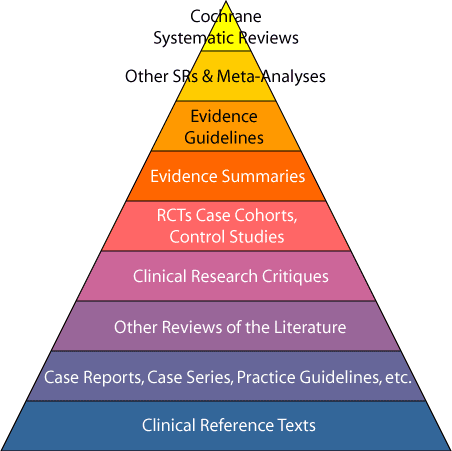 Validitas/Strength of Inference
Sumber informasi online
Cochrane library: www.thecochranelibrary.com
Trip database: www.tripdatabase.com
Pubmed: www.pubmed.com
National guidelines clearing house: www.guidelines.gov
 Clinical evidence: http://clinicalevidence.bmj.com  
Oxford center for EBM: www.cebm.net
[Speaker Notes: Berbagai sumber informasi yang bisa digunakan untuk mempelajari EBM lebih lanjut]
Systematic Reviews
Review literatur (bukti) mengenai satu topic secara lengkap
Contoh: Cochrane reviews
Kelebihan:
Komplit
Biasanya dapat menjawab beberapa pertanyaan sekaligus
Kualitas sangat baik
Kekurangan:
Jawaban bisa saja tidak tersedia jika bukti inkonklusif, bertentangan, atau absen
Original Articles
Kelebihan:
Kita harus benar-benar membaca artikel dan menginterpretasikannya sendiri. 
Kekurangan:
Memerlukan banyak waktu – penelusuran bukti, mengunduh artikel, mengevaluasi artikel
Penting dalam melaksanakan riset, namun seringkali kurang praktis dalam menjawab permasalahan saat praktik (point-of-care) – terutama pada rawat jalan
Meta-analysis termasuk dalam kelompok ini
Evidence Based Medicine
Setelah Mendapatkan Jurnal, pelajari dan simpulkan 
Apakah masalah yang kita angkat di sebagai variable tergantung memang menjadi salah satu masalah utama yang sering terjadi 
Apakah factor risiko yang kita angkat sebagai variable bebas memang menjadi penyebab yang masih trending topic untuk dibicarakan 
Bagaimana metode cara mengukur variable bebas dan variable tergantung
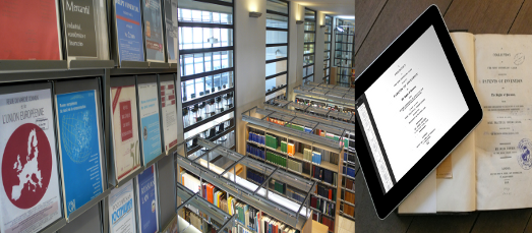 TERIMA KASIH